Государственная кадастровая оценка Республики Дагестан
09. 2018
Слайд 1
Федеральный закон от 03.07.2016г. №237-ФЗ «О государственной кадастровой оценке»
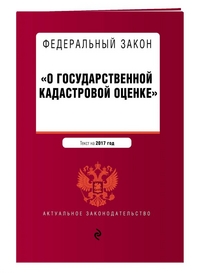 3 июля 2016 года был принят федеральный закон № 237-ФЗ 
«О государственной кадастровой оценке», вступивший в силу 1 января 2017 года.  С принятием этого закона определение кадастровой стоимости объектов недвижимости передано целиком в руки бюджетных организаций, созданных в каждом регионе России. Основной целью принятия этого закона является  проведение государственной кадастровой оценки на территории Российской Федерации, результатами которой будет «справедливая» кадастровая стоимость, и, следовательно, разумные налоги на недвижимость .
2
Уполномоченный орган исполнительной власти Республики Дагестан по ГКО - Министерство по земельным и имущественным отношениям Республики Дагестан
Слайд 2
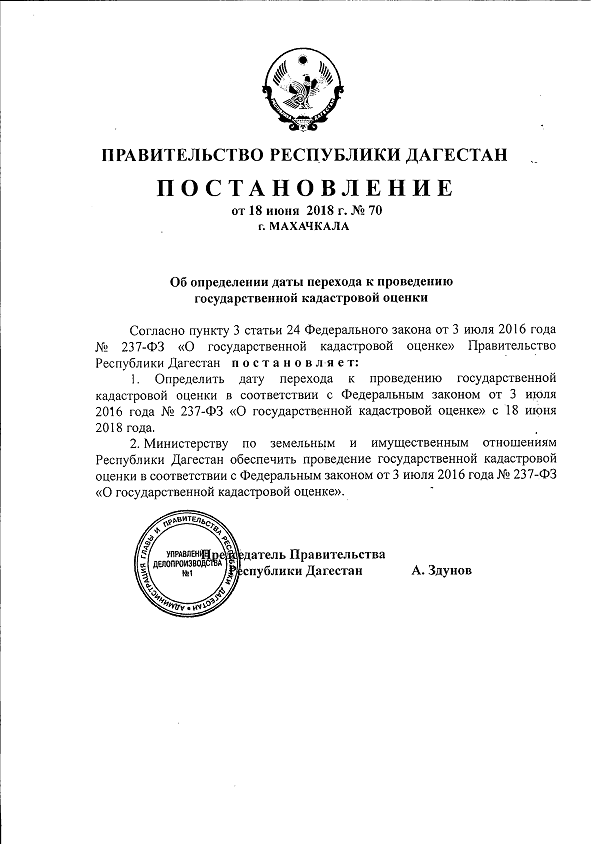 В соответствии с Постановлением Правительства Республики Дагестан от 18 июня 2018 года №70 определена дата перехода к проведению государственной кадастровой оценки на территории Республики Дагестан в соответствии с Федеральным законом от 3 июля 2016 года №237-ФЗ «О государственной кадастровой оценке» – 18 июня 2018 года.
Слайд 3
Государственный  надзор за осуществлением государственной кадастровой оценки
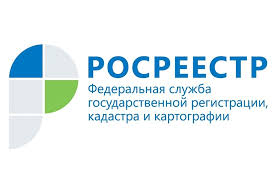 В соответствии со ст. 9 Федерального закона 237-ФЗ государственный надзор   осуществляет орган регистрации прав (Росреестр)
Росреестр имеет право:
Запрашивать и получать документы, необходимые для проведения проверки;
Выдавать обязательные для исполнения предписания об устранении выявленных нарушений порядка проведения ГКО;
Осуществлять иные предусмотренные федеральным законом права
Федеральный государственный надзор за проведением ГКО осуществляется в соответствии с постановлением 
Правительства РФ от 4 мая 2017 года № 523
предоставление разъяснений, связанных с определением кадастровой стоимости
рассмотрение обращений об исправлении ошибок, допущенных при определении кадастровой стоимости
сбор, обработка, систематизация и накопление информации, необходимой для определения кадастровой стоимости, в том числе о данных рынка недвижимости, а также информации, использованной при проведении государственной кадастровой оценки
Слайд 4
Полномочия Дагтехкадастра связанные с определением кадастровой стоимости
определение кадастровой стоимости при проведении государственной кадастровой оценки
определение кадастровой стоимости вновь учтенных объектов недвижимости
Слайд 5
Этапы государственной кадастровой оценки
1. Принятие решения  о ГКО
2. Подготовительный этап
3. Формирование перечня объектов оценки
4. Определение кадастровой стоимости
5. Публикация промежуточного отчета о 
кадастровой оценке для возможности 
ознакомления всеми заинтересованными лицами. 
В течение 50 дней прием замечаний к отчету.
6. Утверждение и опубликование Кадастровой стоимости
7. Внесение кадастровой стоимости в ЕГРН
2. ЗЕМЛИ СЕЛЬСКОХОЗЯЙСТВЕННОГО НАЗНАЧЕНИЯ
3. ЗЕМЛИ НАСЕЛЕННЫХ ПУНКТОВ
1. ОБЪЕКТЫ КАПИТАЛЬНОГО СТРОИТЕЛЬСТВА
Слайд 6
Решение о проведении государственной кадастровой оценки
Распоряжение Минимущества Дагестана от 5 сентября 2018 года № 106-р
В 2019 году провести государственную кадастровую оценку следующих объектов недвижимости:
Результаты государственной кадастровой оценки вступят в силу 1 января c 2020 года
Объекты капитального строительства
Земли сельскохозяйственного назначения
Земли населенных пунктов
Кадастровый номер, площадь, вид разрешенного использования, фактическое использование, вид угодий, нормативная урожайность, каменистость почв, механический состав почв, засоление, карбонатность, уплотнение почв, удаленность от рынков сбыта и т.д.
Кадастровый номер, площадь, вид разрешенного использования, фактическое использование, наличие обременений, расположение земельного участка относительно автомобильных дорог, наличие в сельском населенном пункте школы, магазина, и т.д.
Слайд 7
Информация, необходимая для оценки
Кадастровый номер, площадь, вид разрешенного использования, фактическое использование, материал стен, год постройки, износ, и т.д.
Получение и обработка деклараций. Правообладатели объектов недвижимости вправе предоставить в Дагтехкадастр декларацию о характеристиках соответствующих объектов недвижимости.
Место предоставления деклараций: 
Филиалы Дагтехкадастра (адреса в извещении)
Центральный офис Дагтехкадастра г.Махачкала, ул. Гамидова, 11в
Специально отведенные окна в МФЦ (порядок работы будет доведен дополнительно)
Получение информации от федеральных и республиканских органов исполнительной власти, а также подведомственных им организаций
Слайд 8
Подготовка к проведению государственной кадастровой оценки (ст.12, 237-ФЗ)
Основные этапы подготовки
Срок окончания подготовки – 1 января 2019 года
Сбор и обработка информации, необходимой для определения кадастровой стоимости
До 01.01.2019 года
До 01.11.2018 года
Порядок рассмотрения и форма декларации установлены приказом Минэкономразвития России от 27.12.2017г. №846
Слайд 9
Порядок рассмотрения декларации о характеристиках объекта недвижимости
Кадастровая стоимость определяется методами массовой оценки
Три подхода определения к оценке
Группировка объектов недвижимости со схожими характеристиками.
3. Сравнительный
1. Затратный
2. Доходный
Слайд 10
Методика кадастровой оценки утверждена приказом Минэкономразвития России от 12.05.2017 года №226.
Начало государственной оценки в 2019 году          Ответственный – ГБУ РД «Дагтехкадастр»
Основные принципы определения кадастровой стоимости   объектов недвижимости
Сбор сведений о значениях ценообразующих факторов
Построение модели оценки кадастровой стоимости и обоснование выбора вида модели оценки кадастровой стоимости
Анализ качества модели оценки кадастровой стоимости
Определение ценообразующих факторов объектов недвижимости
Первичная группировка объектов недвижимости
Методика кадастровой оценки
Анализ результатов определения кадастровой стоимости
Группировка объектов недвижимости
Сбор рыночной информации
Составление отчета об итогах государственной кадастровой оценки
Расчет кадастровой стоимости
Слайд 11
Обеспеченность (наличие либо отсутствие) инженерной и транспортной инфраструктурой (наличие инженерного и транспортного обеспечения до границ земельного участка);
Степень освоения окружающей территории земельного участка (характеристики окружения земельного участка);
Существующий рельеф земельного участка (при наличии информации о влиянии на стоимость)
Улучшения земельного участка, которые поставлены на кадастровый учет и (или) бухгалтерский учет;
Степень благоустройства (внутриплощадочные инженерные коммуникации (расположенные внутри установленных границ земельного участка),
 Искусственные покрытия, малые архитектурные формы, за исключением сложившегося на дату определения кадастровой стоимости рельефа);
Озеленение
Учитываются:
Не учитываются:
Слайд 12
Методика кадастровой оценки земельного участка
Неотделимое внутреннее инженерное оборудование, без которого эксплуатация этих ОКС в соответствии с их видом использования, назначением невозможна или существенно затруднена;
Материал стен;
Физический износ;
Этажность
Движимое имущество, в том числе временные постройки, киоски, навесы и другие подобные постройки, не имеющие прочной связи с землей, перемещение которых возможно без несоразмерного ущерба их назначению;
Все объекты, расположенные за границами ограждающих конструкций ОКС, либо при отсутствии ограждающих конструкций ОКС - за внешними границами опорных частей и (или) пятна застройки ОКС;
Предметы декоративно-прикладного искусства (для объектов культурного наследия)
Методика кадастровой оценки объекта капитального строительства
Учитываются:
Не учитываются:
Слайд 13
Слайд 14
Информирование о начале проведения кадастровой оценки
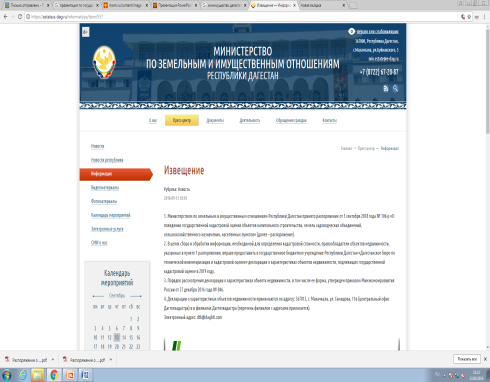 Слайд 15
Информирование о начале проведения кадастровой оценки
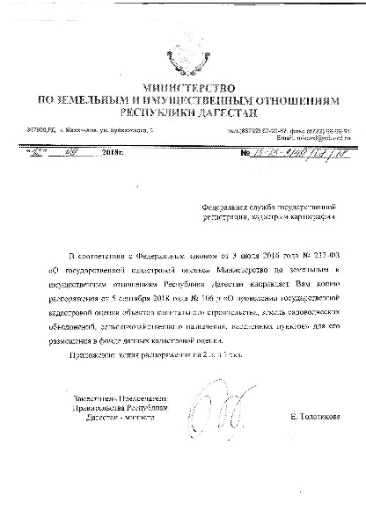 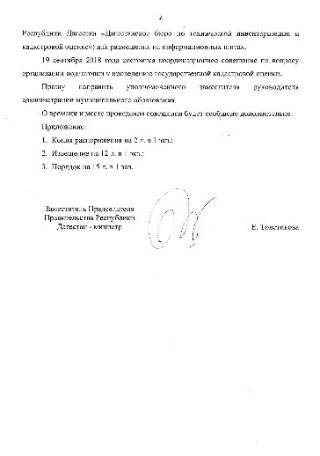 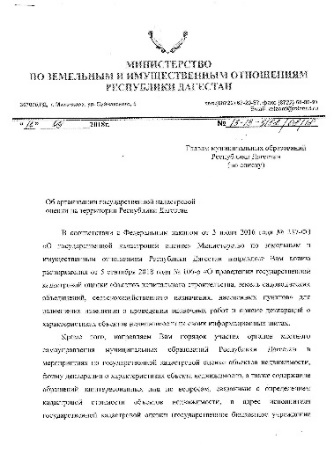 Слайд 16
Органам местного самоуправления муниципальных образований необходимо
Слайд 17
Органам местного самоуправления муниципальных образований необходимо
Слайд 18
График проведения совещаний в муниципальных образованиях
Совещание проводит филиал ГБУ «Дагтехкадастр»
Минимущество Дагестана
Слайд 19
ГБУ РД «Дагтехкадастр»
Слайд 20
Контрольная карта Шамильский район
Слайд 21
Кадастровая стоимость 
не должна быть выше рыночной!
Слайд 22
В.В.Путин
Совещание в Шамильском районе
Слайд 23
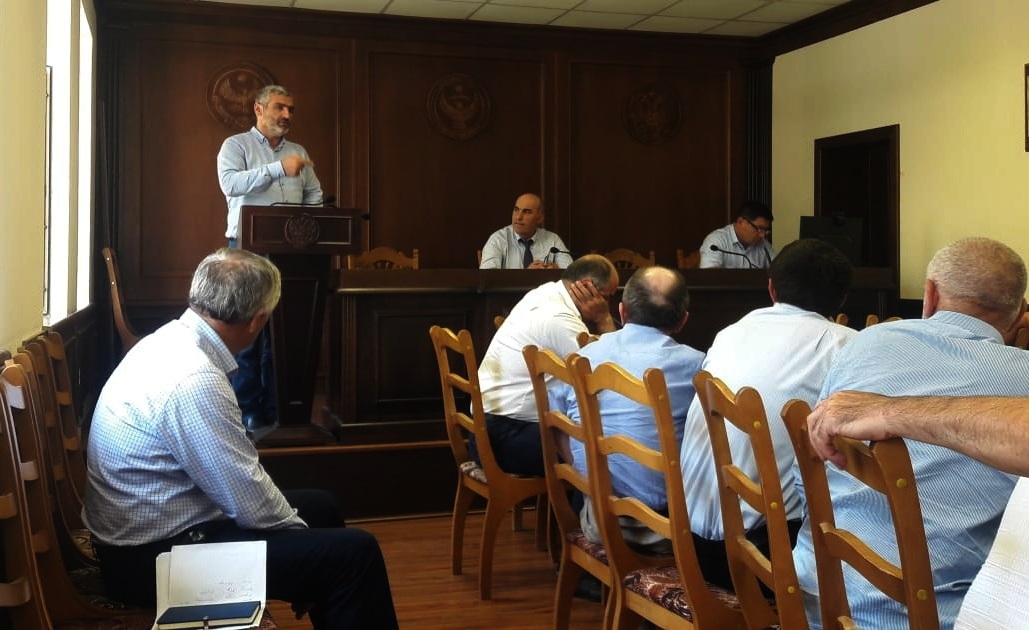 Информационный стенд
Слайд 24
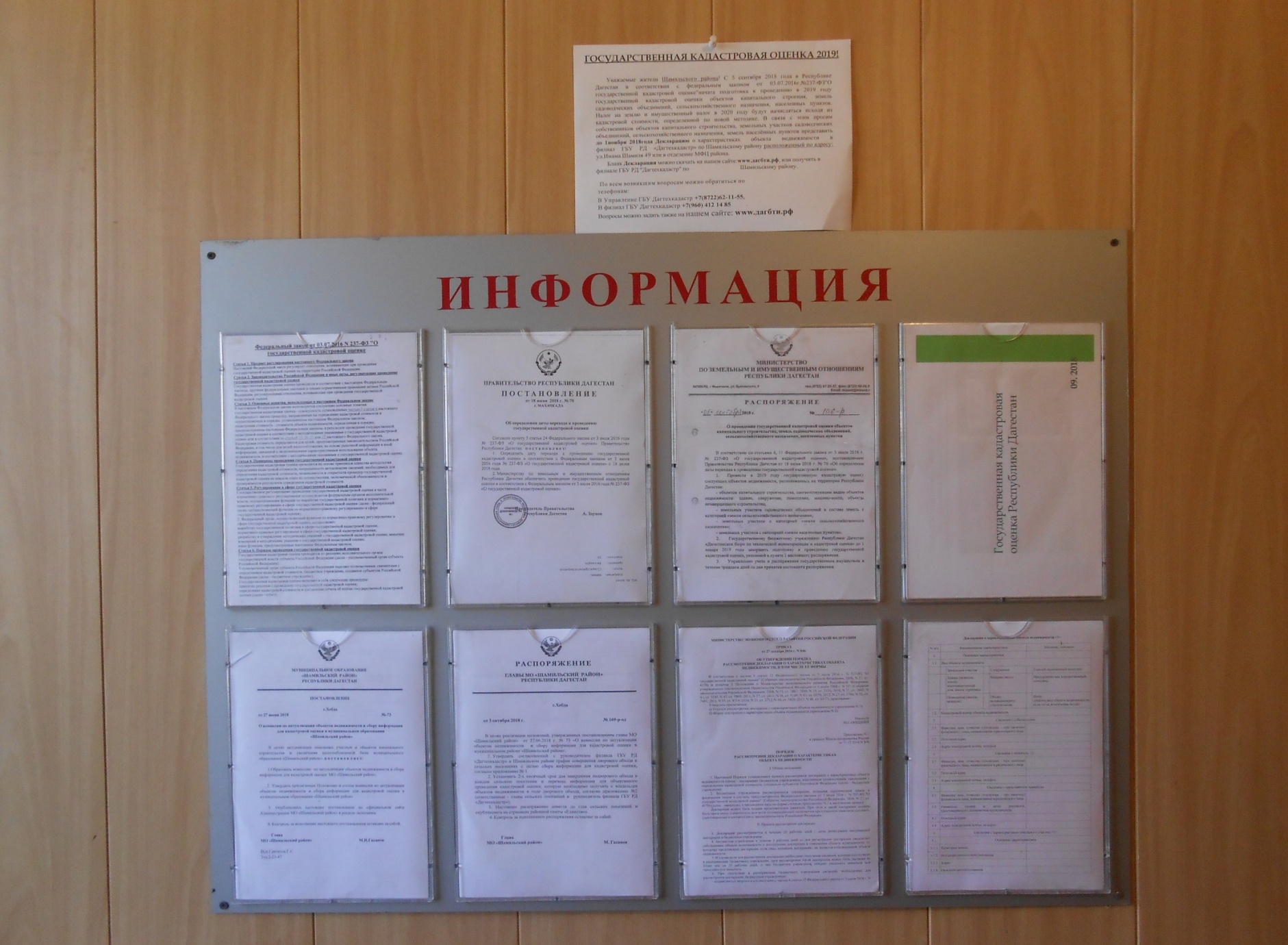 Стенд по ГКО
Слайд 25
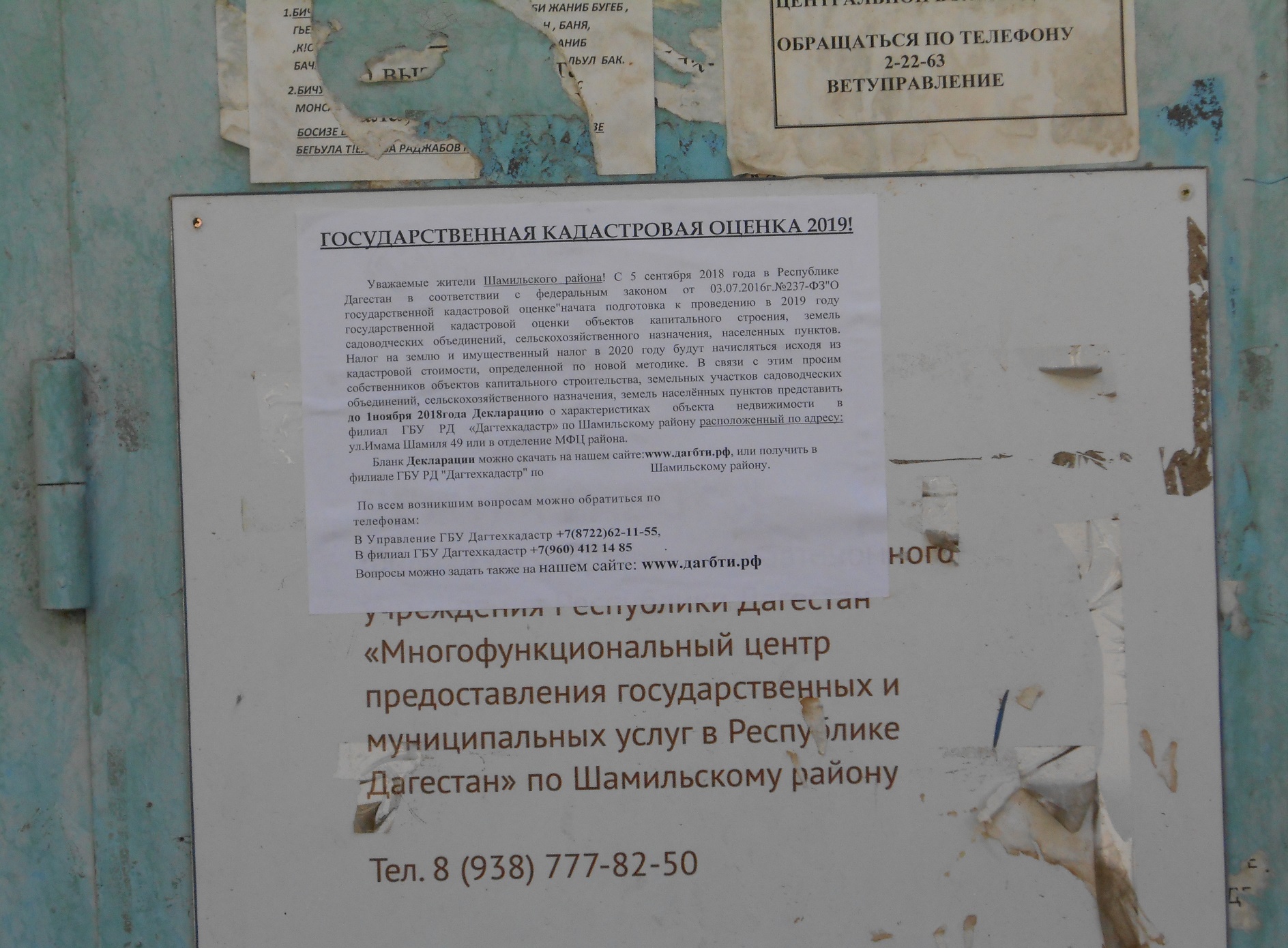 Районная газета с извещением о ГКО
Слайд 26
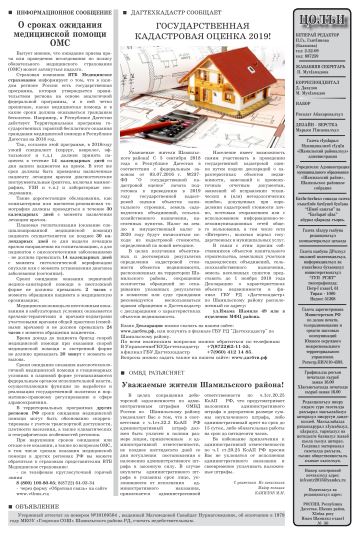 Благодарю за внимание!